Napelemek használata
Készítette: Szántó Zsolt
Felkészítő tanár: Auffenberg András
Hallássérültek Tanintézete
1147 Budapest, Cinkotai út 125-137.
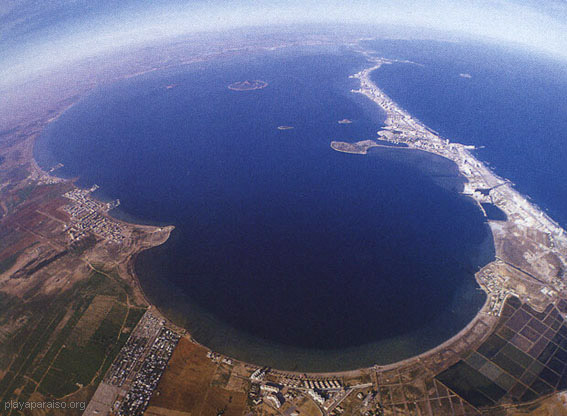 2008-ban nyaralni voltam Mar Menor-ban.
Távol a várostól épp a tengerparton pihentem a napon, sétáltam a hullámok mentén.
Gondoltam, készítek pár fényképet erről a szép tájról, s elküldöm a barátaimnak.
Egyszer csak azt vettem észre, hogy lemerült a telefonom.
Így ez a tervem abbamaradt.
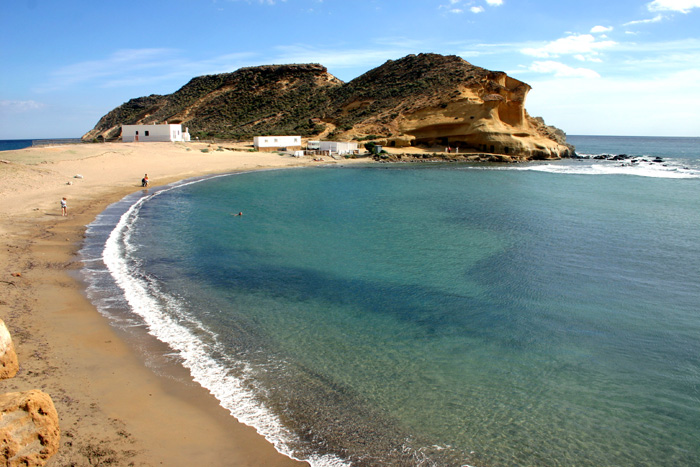 Az ehhez hasonló helyzeteket jó lenne kikerülni.
Abban az időben sokat gondolkoztam ezen.
Van erre megoldás?
Igen!
Napelemes mobiltelefon!
Az előadáson erről is lesz szó.
Mi a napelem?
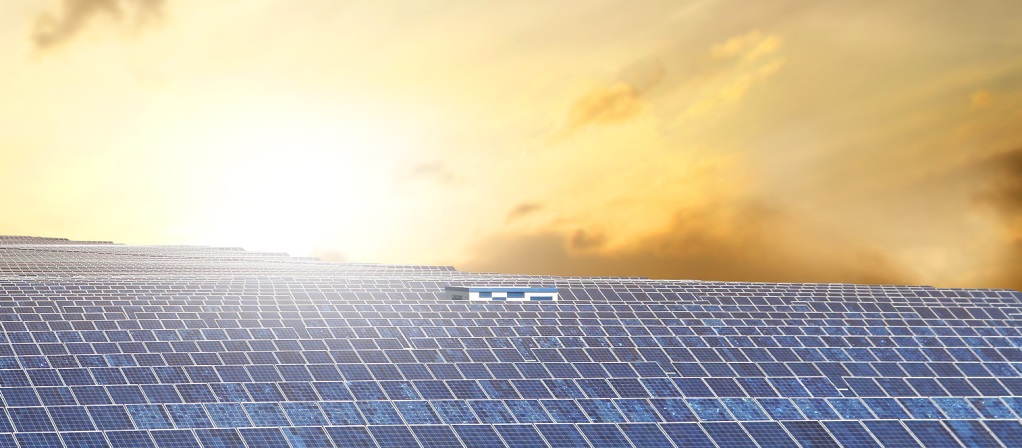 Olyan eszköz, amely a napból érkező sugárzást elektromos árammá alakítja.
Mire használható?
Különböző elektromos berendezések áramellátására használható.
Mik az előnyei?
Napsugárzás  megújuló energiaforrás
Hosszú élettartam  megbízhatóság
Költségcsökkentés  olcsóbb a hagyományos energiaforrásoknál
Környezet megóvása
környezettudatosság
Hogyan működik a napelem?
Szilíciumból épül fel
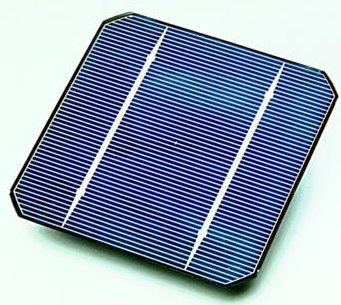 Félvezető anyag
Gyengén vezeti az áramot
Nem jó szigetelő
Napelem cella
Kétfajta anyagot tartalmaz
p-típusú félvezetőt
Pozitív töltéshordozók (lyukak)
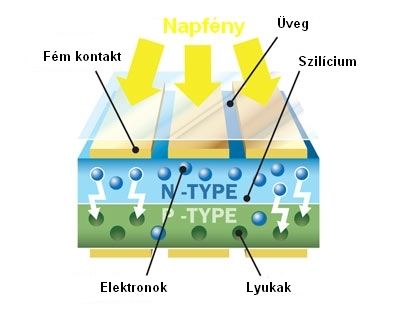 n-típusú félvezetőt
Negatív töltéshordozók (elektronok)
Beeső fény hatására többlet töltéshordozók keletkeznek.
Ezek kiegyenlítődéséhez külső áramforrás (pl. lámpa) szükséges.
Áram keletkezik.
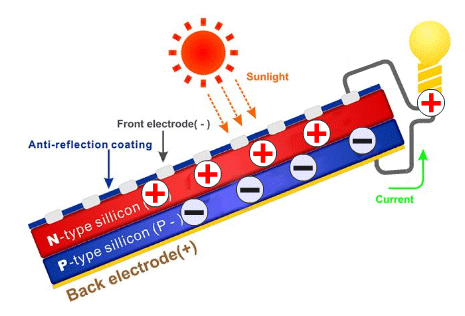 Napelemes Mobiltöltő
Okostelefonok problémája:
Alacsony akkumulátoros üzemidő
Az emberek kisebb mobilt szeretnének
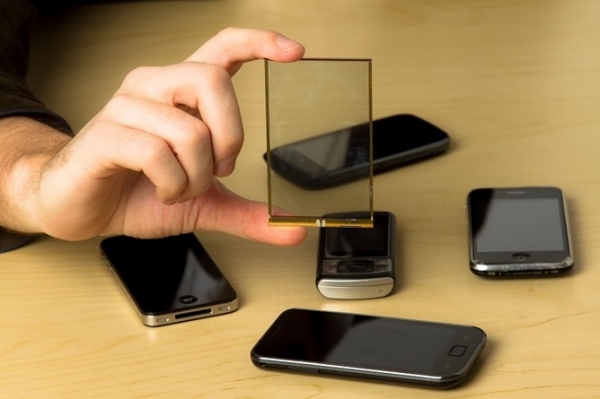 Nehezen megvalósítható a nagy helyigényű akkumulátorok miatt
Kínai TCL és francia SunPartner ötlete
2013-ban elképzelés 
igen vékony és átlátszó napelem réteg
mobiltelefonok érintőkijelzőjébe építhető
Napelemes Mobiltöltő
Sunpartner Technologies és 3M közös megoldása:

 Wysips

Átlátszó rétegű panel  ez a napelem
Fény hatására folyamatosan töltődik	
2015-ben jelenhet meg a piacon
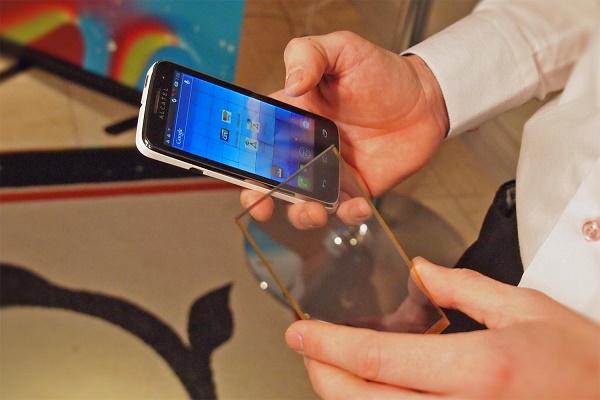 Mire jó ez a technológia?
Okostelefonok üzemidejét meghosszabbítja
Kis fogyasztású e-book olvasók folyamatos feltöltésére alkalmas
Felváltaná a hagyományos kábeles mobiltöltőt
Napelemes Mobiltöltő
Speciális fényforrás (LED lámpa)
Wysips további különlegessége
Li-Fi (Light Fidelity)
Fény segítségével történik az információáramlás
Tízszer gyorsabb mint a Wi-Fi (10,5 Gbps)
Biztonságosabb a rádióhullámokat használó Bluetoothnál is 
Kb. 2-3 dollár plusz gyártási költséget jelent
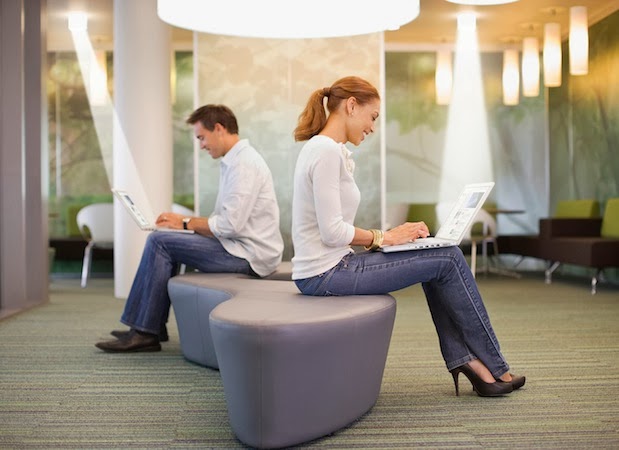 Jó eséllyel felveszi a versenyt a környező konkurenciákkal
Fényérzékelővel ellátott eszköz
Ford C-MAX Solar Energi
Korábbi generációs Ford C-MAX jellemzője:
Elektromos autó  benzin helyett árammal működik
Hálózati árammal, konnektorból feltölthető
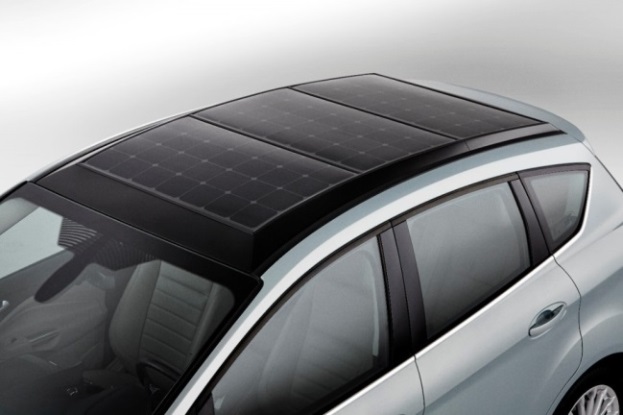 Újdonság a Ford C-MAX Solar Energi-ben
Az autó tetején elhelyezett napelem
Külső áramforrás nélkül, a napsütésből is tudja táplálni akkumulátorait
24 órás töltés kb. 4 órányi hálózatról történő energiafelvételt helyettesít
Átlagos használat mellett további 4 tonnával mérsékelné az éves CO2 kibocsátást
Környezettudatosság a levegő tisztaságáért
Megújuló energiaforrás
Napelemes tetőrész
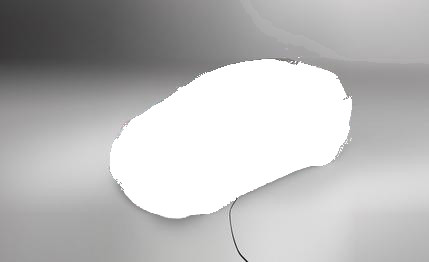 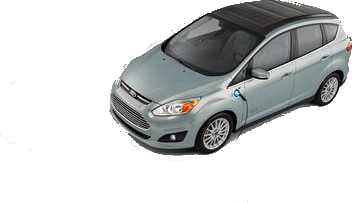 Hálózaton keresztül is feltölthető
Ellenőrző kérdések
1.) Mi a napelem?
A.) Berendezés, mely a napból érkező energiát hőenergiává alakítja.
B.) Eszköz, mely a napból érkező sugárzást elektromos árammá alakítja.
C.) Eszköz, mely a napból érkező energiát mozgási energiává alakítja.
2.) Melyik állítás nem igaz a napelem működésére?
A.) Beeső fény nélkül is vezeti az áramot.
B.) Fény hatására többlet töltéshordozók keletkeznek.
C.) Szilícium félvezető anyagból épül fel.
Ellenőrző kérdések
3.) Mire jó a napelemes mobiltöltő?
A.) Mobiltelefonok élettartamát meghosszabbítja.
B.)  Hordozható telefon teljesítményét növeli meg.
C.) Okostelefonok üzemidejét hosszabbítja meg.
4.)
A Ford C-MAX Solar Energi autó esetében 2 napi napenergiával való töltés kb. hány órányi hálózatról történő energiafelvételt helyettesít?
A.) 6
B.) 8
C.) 4
Ügyes vagy!
Helyeset választottál!
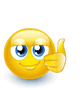 4. kérdés
3. kérdés
1. kérdés
2. kérdés
Tovább
Helytelent választottál!
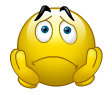 4. kérdés
3. kérdés
1. kérdés
2. kérdés
Köszönöm szépen a figyelmet!
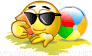 Források
http://www.playaparaiso.org/graphics/beach21.jpg
http://www.espaname.es/learn-spanish-santander/img/Murcia-%20playa_de_la_higerica.jpg
http://hu.wikipedia.org/wiki/Napelem
http://napelemdepo.hu/wp-content/uploads/hatterkep3.jpg
Kovács Csaba: Napelemek működése és alkalmazása (Óbudai Egyetem – Kandó Kálmán Villamosmérnöki Kar – Megújuló Energiaforrás Kutató Hely: 2008. december 17.)
http://ekh.kvk.uni-obuda.hu/napelemek/17-napelemek-mukodese-es-alkalmazasa.html (Letöltés dátuma: 2014. február 28.) 
http://hu.wikipedia.org/wiki/F%C3%A9lvezet%C5%91
http://www.gsenapelem.hu/userfiles/images/napelem_cella_abra_napelemek.jpg
http://www.solarnavigator.net/world_solar_challenge/solar_panels.htm
Wiezner István: Napelem kerülhet a mobilok kijelzőjébe (PCWorld: 2013. augusztus 5.) 
http://pcworld.hu/mobil/napelem-kerulhet-a-mobilok-kijelzojebe.html (Letöltés dátuma: 2014.02.17.)
Hlács Ferenc:  2015-ben jöhetnek a napelemes kijelzők (HwSw: 2014. január 20.)
http://www.hwsw.hu/hirek/51640/kijelzo-3m-sunpartner-technologies-li-fi-napelem.html (Letöltés dátuma: 2014.02.17.)
http://icdn2.digitaltrends.com/image/solar-charging-screen-3m-20-970x0.jpg
Források
http://1.bp.blogspot.com/-1uB-RZWw1AM/Unt4J5B4xAI/AAAAAAAAJ5U/-b3T7zr2LdA/s640/fraunhofer-hhivisible-light-communication2.jpg
Dávid Imre: Napelemes hibrid a Fordtól (PCWorld:  2014. január 2.)
http://pcworld.hu/eletmod/napelemes-hibrid-a-fordtol.html (Letöltés dátuma: 2014.02.18.)
Hollósy Balázs: Napfény tölti a Ford C-Max Solar Energi koncepciót (Autónavigátor: 2014. január 3.)
http://www.autonavigator.hu/autosvilag_hirei/a_ford_c-max_plug-in_hibrid_valtozataban_megjelenhet_a_szolarteto_is-11500 (Letöltés dátuma: 2014.02.24.)
Spiderman: Ford C-MAX Solar Energi: autókázás töltés nélkül (Geeks: 2014. január 5.)
http://www.geeks.hu/blog/ces_2014/140105_ford_c_max_solar_energi_autokazas_toltes_nelkul (Letöltés dátuma: 2014.02.24.)
http://www.greencarreports.com/image/100451297_ford-c-max-solar-energi-concept-at-ces-2014
http://media.caranddriver.com/images/13q4/543506/ford-c-max-solar-energi-concept-photos-and-info-auto-shows-car-and-driver-photo-562557-s-429x262.jpg
http://www.glitter-graphics.com/graphics/586902 
http://www.sherv.net/sad.face-emoticon-1397.html